Jermyn Borough Council Meeting
10/1/20
Meeting Agenda
Call to Order
Pledge of Allegiance
Roll Call
Previous Meeting Minutes
Bills Payable
Correspondence
Public Comment
Jermyn Borough Climate Action Plan Presentation – Dr. Marleen Troy, Ian Barchock, Dylan O’Connor – Wilkes University
Resolution to Adopt Climate Action Plan
Follow Up on Garfield Ave Stop Signs 
Halloween 
Rental Application/Permits 
New Business
Adjournment
Treasurer’s report
October 1, 20
ASSETS
Capital Reserve - DPW 		13,426.77
Capital Reserve - Police 		1,834.29
Crime Watch Fund 				921.75
General Fund - Community 	112,065.90
General Fund - FNB 			1,925.11
Holiday Lights Fund 			543.90
Investment - General Fund 	1.39
Investment - Liquid Fuels 		34,283.67
Investment - Paving Fund 		11.91
Investment - Recycling 			1.33
Investment - Refuse 			2,602.90
Treasurer’s report
Liquid Fuels - FNB 			39,996.44
Petty Cash 					162.01
Recreations Fund 			5,277.78
Recycling - Community 	13,163.91
Refuse Checking - FNB 	65,109.96
Total Checking/Savings 	291,329.02
Treasurer’s report
LIABILITIES & EQUITY
Current Liabilities
Accounts Payable 								17,284.74
Other Current Liabilities
210.00 · Withholding - Federal Income Tx 	4,712.20
211.00 · Withholding - Social Security 		5,785.15
212.00 · Withholding - Local Tax 				583.50
213.00 · Withholding - Medicare 				1,353.00
217.00 · Withholding - State Tax 				1,432.28
221.00 · Withholding - PA Unemployment 	153.75
Total Other Current Liabilities 					14,019.88
Total Liabilities 									31,304.62
Jermyn Borough Climate Action Plan
October 1, 2020
Climate Change
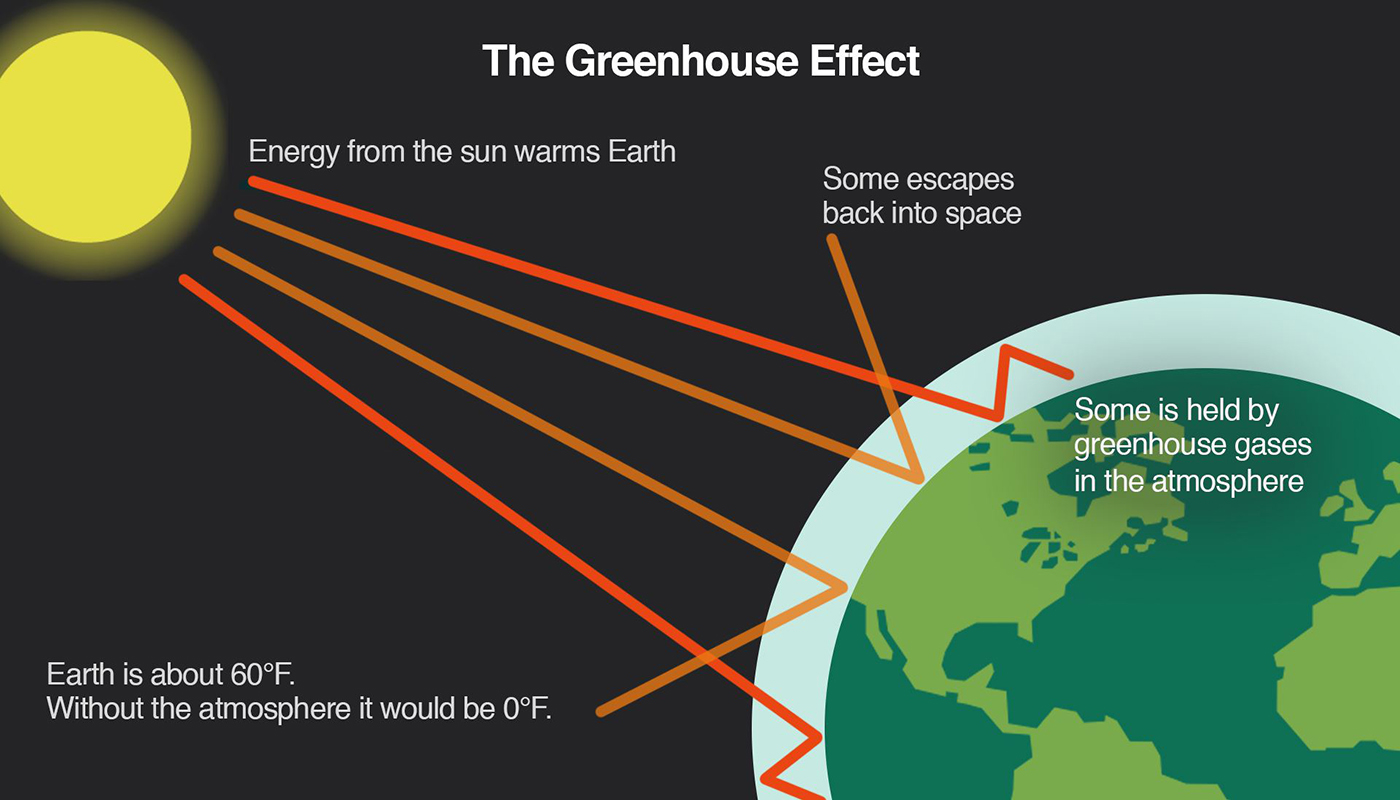 7
https://www.uml.edu/sustainability/Practices/air-climate/Greenhouse-Gas-Information.aspx
Sources of Greenhouse Gases
Transportation (28.2%) : Fossil fuel combustion from cars, ships, trains, and planes. 
Electricity (26.9%) : Fossil fuel combustion accounts for 63% of electricity production.
Industry (22%) : Fossil fuel combustion to provide electricity.
Residential (12.3%) : Fossil fuel combustion to provide heat.
Agriculture (9.9%)
Land Use and Forestry (11.6%)
8
[Speaker Notes: EPA.gov 2018]
What is a Climate Action Plan?
Greenhouse gas emissions
Emissions reduction goals
Action plan
Resilience strategies, Clean Energy targets, Economic goals, Social/Equity goals
PADEP Climate Action Goals
26% reduction in GHG emissions by 2025
80% reduction in GHG emissions by 2050
9
Local Municipalities
UGI 
PPL
Lackawanna County Waste
10
Jermyn Greenhouse Gas Emissions
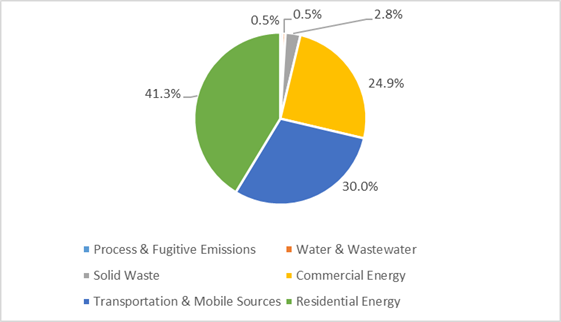 11
Projected Growth in Residential GHG Emissions from 2016 to 2030
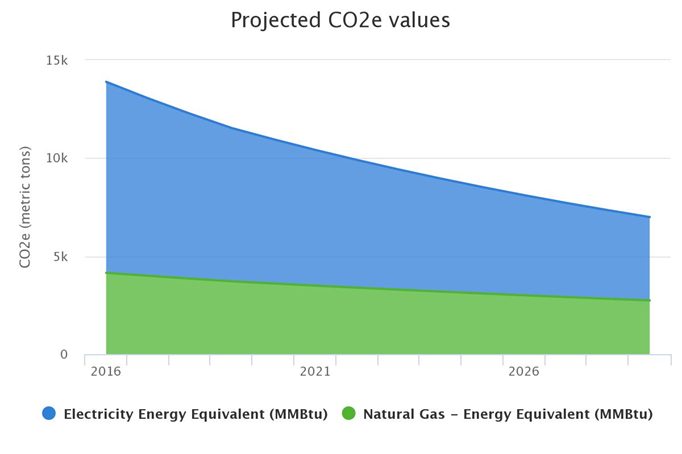 12
Projected Growth in Commercial GHG Emissions from 2016 to 2030
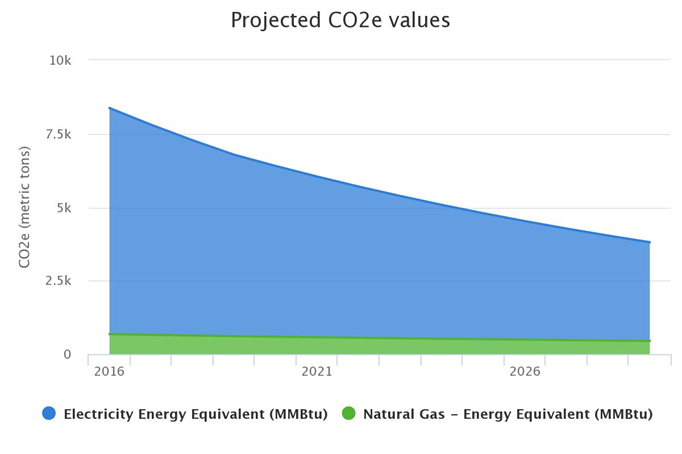 13
Residential Buildings
Retrofit existing buildings and homes to achieve 10% reduction in energy use by 2030
Increase number of weatherized homes
Ensure new structures are built to maximize energy efficiency
Offer financing vehicle to residents for energy retrofits
Increase residential uptake of utility incentives for energy efficiency
14
Residential Buildings - Green Energy
Increase support to residents for installing small-scale renewable energy systems
Community partners
Offer financing to small commercial properties
Supply 10% of local government energy demand from local renewable energy generation
Renewable energy systems on borough buildings
Agreement with PPL
15
[Speaker Notes: Community partners to finance and install renewables on large-scale private facilities.]
Waste, Composting, & Recycling
Reduce solid waste generation by 10%
Increase recycling activities by 10%
Establish a Building Materials Reuse Warehouse
16
Challenges
Lack of Transportation historical data
Limited data for other parameters
COVID-19
17
Next Steps
Community Outreach Event
Improve data collection
18
Thank you
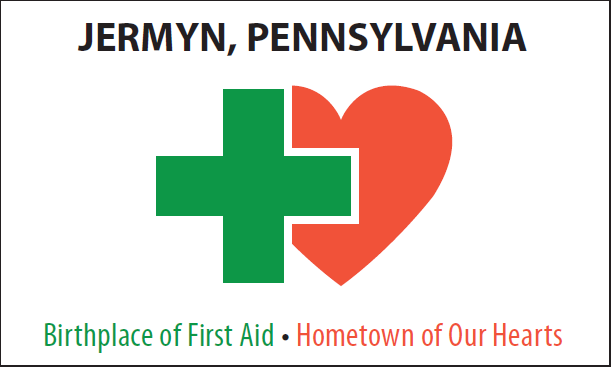 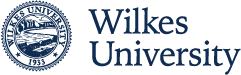 19
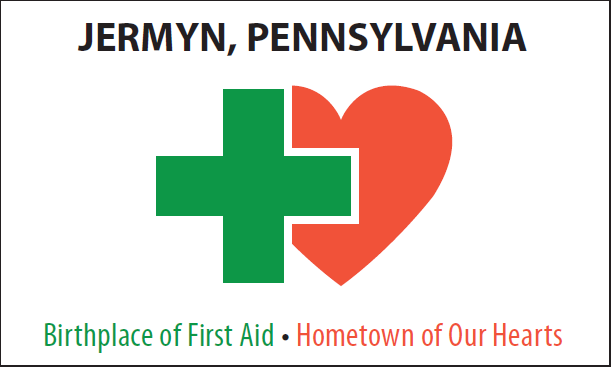